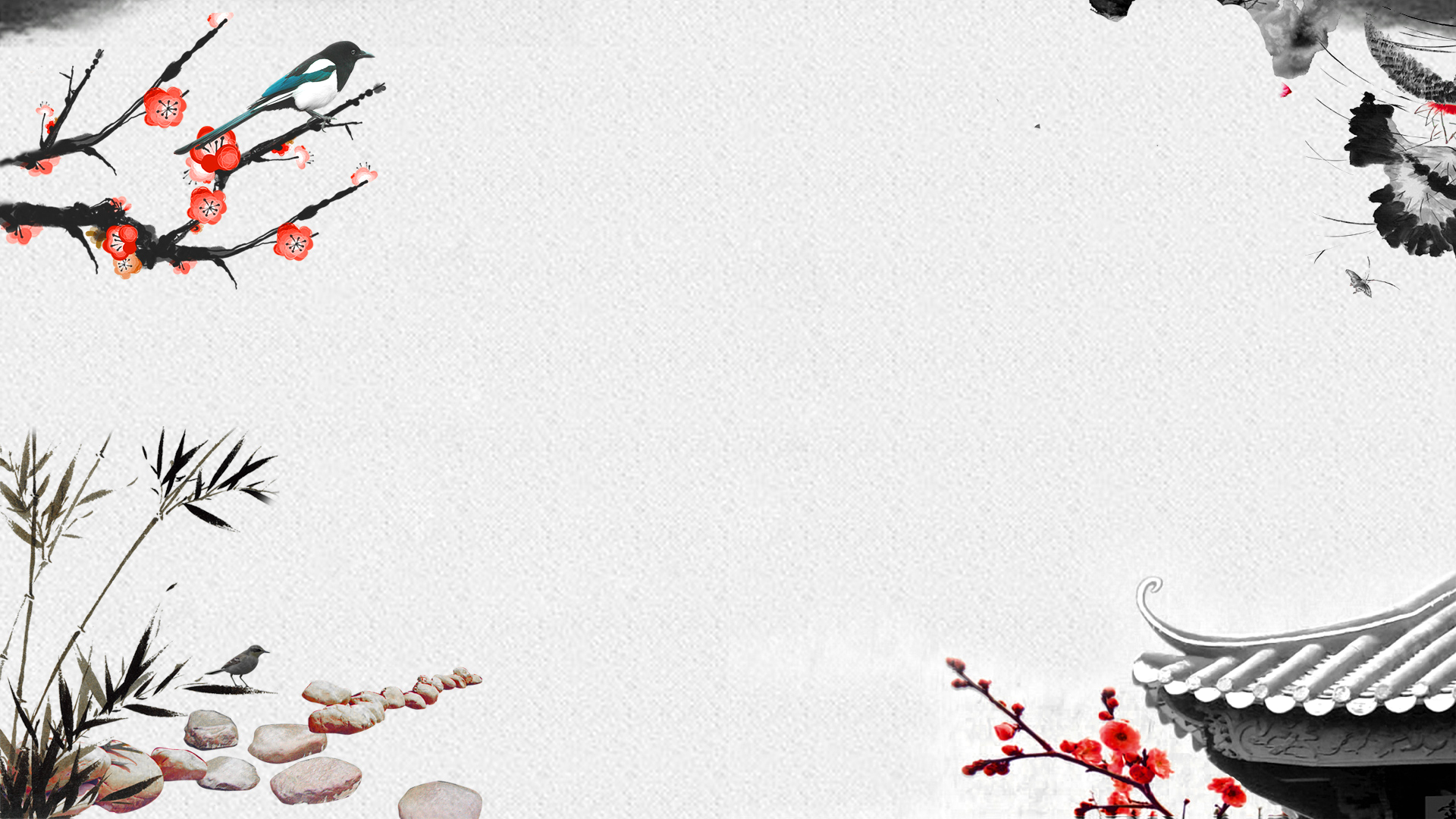 意
中
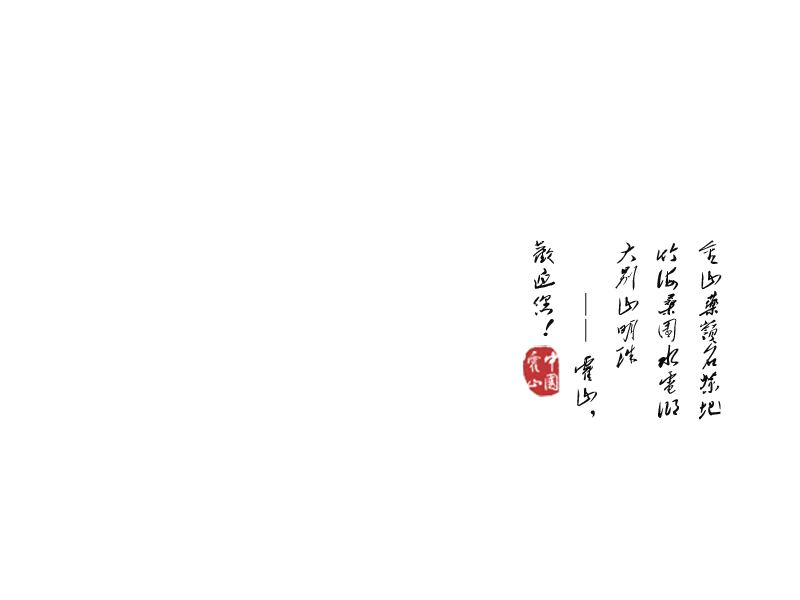 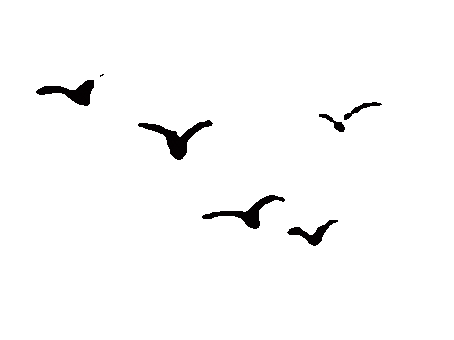 国
境
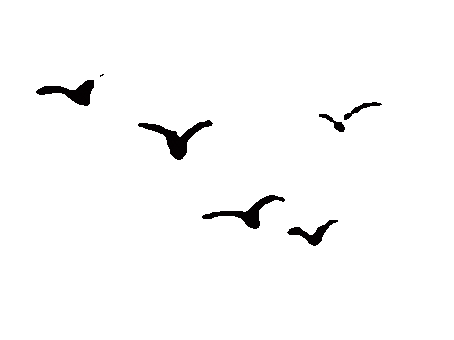 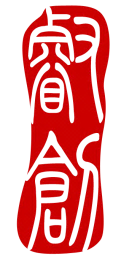 风
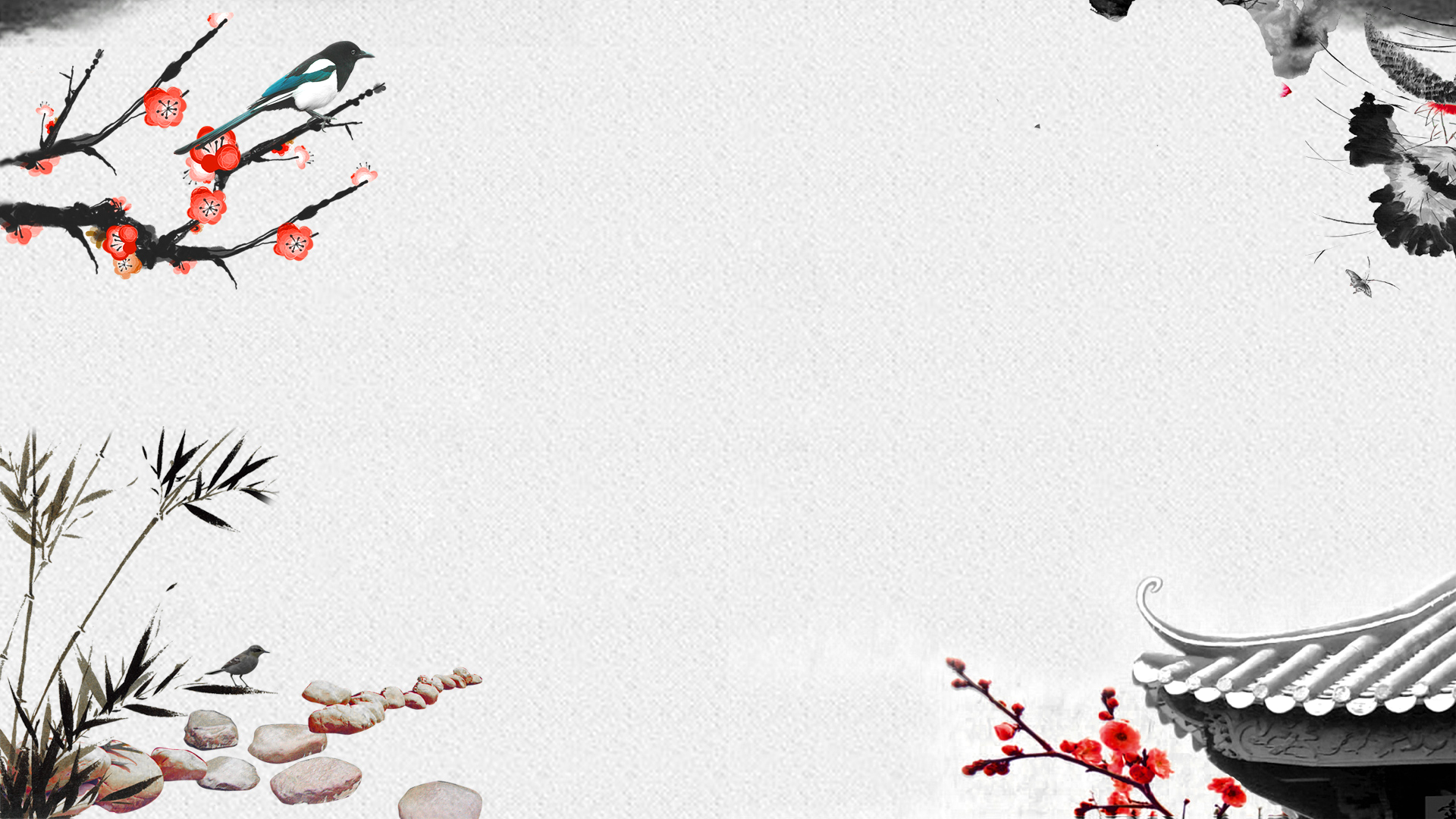 目
企业概况介绍
write your great  title here
录
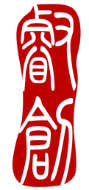 行业模式分析
write your great  title here
团队财务概述
write your great  title here
融资需求综述
write your great  title here
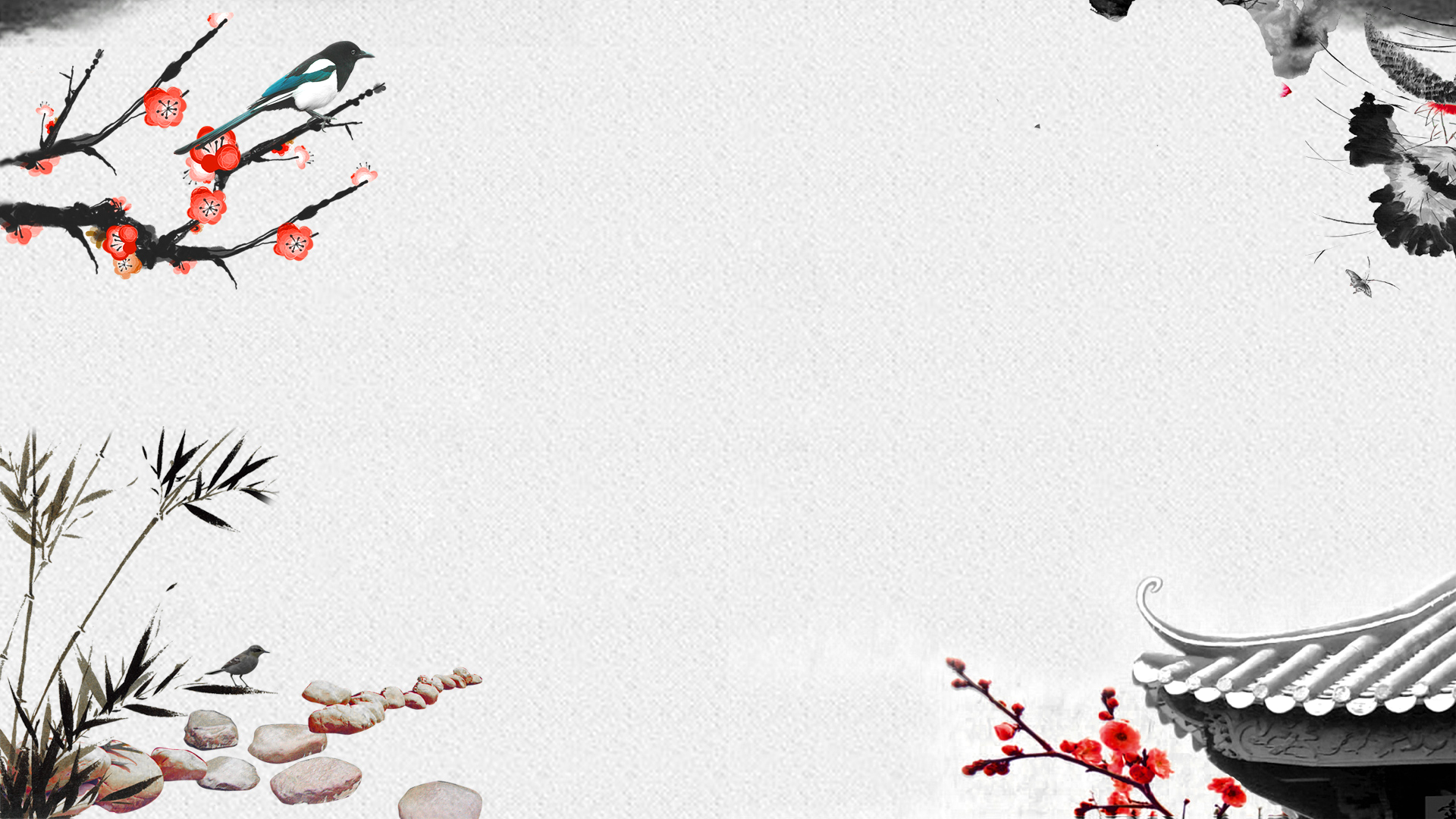 1
壹
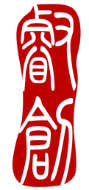 企业概况介绍
THE Scenery DESIGN
企业概况介绍
加入标题描述

点击此处添加你需要的内容，可以是一定篇幅的文本.点击此处添加你需要的内容，可以是一定篇幅的文本.点击此处添加你需要的内容，可以是一定篇幅的文本.点击此处添加你需要的内容，可以是一定篇幅的文本.
加入标题描述
点击此处添加你需要的内容，可以是一定篇幅的文本.点击此处添加你需要的内容，
1
标题
点击添加内容
点击添加内容
点击添加内容
加入标题描述
点击此处添加你需要的内容，可以是一定篇幅的文本.点击此处添加你需要的内容，
2
加入标题描述
点击此处添加你需要的内容，可以是一定篇幅的文本.点击此处添加你需要的内容，
3
标题
点击添加内容
点击添加内容
点击添加内容
企业概况介绍
企业概况介绍
48%
22%
22%
添加标题
添加标题
添加标题
您的内容打在这里，或者通过复制您的文本后，在此框中选择粘贴，并选择只保留，在此录入上述图表的描述说明。
您的内容打在这里，或者通过复制您的文本后，在此框中选择粘贴并选择只保留，在此录入上述图表的描述说明。
您的内容打在这里，或者通过复制您的文本后，在此框中选择粘贴并选择只保留，在此录入上述图表的描述说明。
企业概况介绍
46%
标题数字等都可以通过点击和重新输入进行更改，顶部“开始”面板中可以对字体、字号、颜色、行距等进行修改。建议正文字号10，1.3倍行距。
56%
标题数字等都可以通过点击和重新输入进行更改，顶部“开始”面板中可以对字体、字号、颜色、行距等进行修改。建议正文字号10，1.3倍行距。
66%
标题数字等都可以通过点击和重新输入进行更改，顶部“开始”面板中可以对字体、字号、颜色、行距等进行修改。建议正文字号10，1.3倍行距。
企业概况介绍
01
请替换文字内容
请替换文字内容
02
Please replace text, click add relevant headline, modify the text content, also can copy your content to this directly.
Please replace text, click add relevant headline, modify the text content, also can copy your content to this directly.
04
03
请替换文字内容
请替换文字内容
Please replace text, click add relevant headline, modify the text content, also can copy your content to this directly.
Please replace text, click add relevant headline, modify the text content, also can copy your content to this directly.
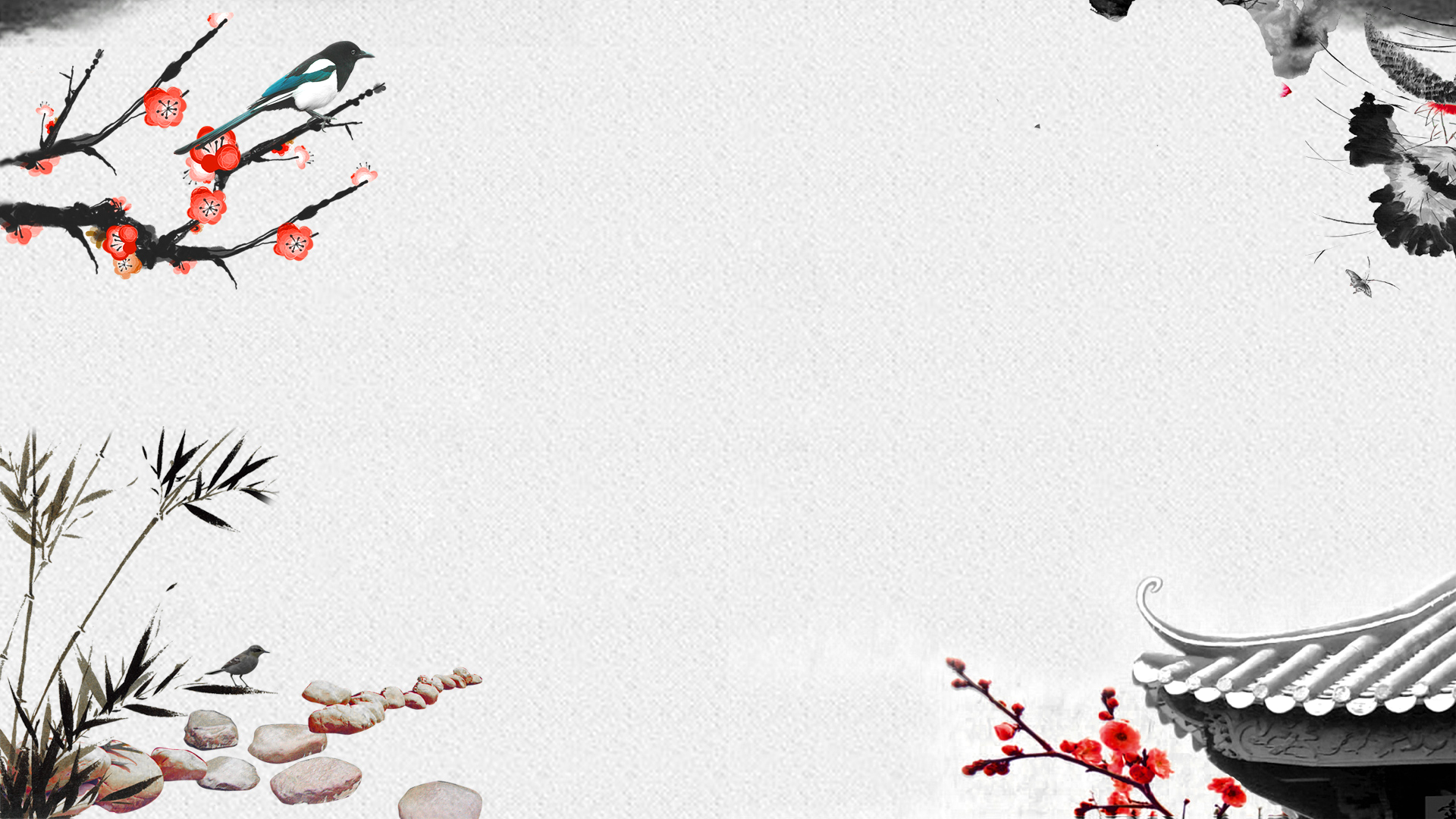 2
贰
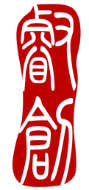 行业模式分析
THE Scenery DESIGN
行业模式分析
点击此处更换文本58pic.com点击此处更换文本58pic.com点击此处更换文本58pic.com点击此处
点击此处更换文本58pic.com点击此处更换文本58pic.com点击此处更换文本58pic.com点击此处
点击此处更换文本58pic.com点击此处更换文本58pic.com点击此处更换文本58pic.com点击此处
点击此处更换文本58pic.com点击此处更换文本58pic.com点击此处更换文本58pic.com点击此处
点击此处更换文本58pic.com点击此处更换文本58pic.com点击此处更换文本58pic.com点击此处更换文本58pic.com点击此处更换文本58pic.com
行业模式分析
顶部“开始”面板中可以对字体、字号、颜色、行距等进行修改。
顶部“开始”面板中可以对字体、字号、颜色、行距等进行修改。
加入标题
顶部“开始”面板中可以对字体、字号、颜色、行距等进行修改。
加入标题
加入标题
顶部“开始”面板中可以对字体、字号、颜色、行距等进行修改。
加入标题
行业模式分析
单击此处添加标题文字
单击此处添加段落文字内容
单击此处添加段落文字内容
单击此处添加标题文字
单击此处添加段落文字内容
单击此处添加段落文字内容
单击此处添加段落文字内容
单击此处添加标题文字
单击此处添加段落文字内容
单击此处添加段落文字内容
单击此处添加段落文字内容
行业模式分析
加入标题
加入标题
这里输入简单的文字概述这里输入简单字概述这里输入简单简单的文字概述这里输入简单
这里输入简单的文字概述这里输入简单字概述这里输入简单简单的文字概述这里输入简单
01
02
03
04
点此输入标题
点此输入标题
点此输入标题
点此输入标题
点此输入文字
点此输入文字
点此输入文字
点此输入文字
加入标题
加入标题
这里输入简单的文字概述这里输入简单字概述这里输入简单简单的文字概述这里输入简单
这里输入简单的文字概述这里输入简单字概述这里输入简单简单的文字概述这里输入简单
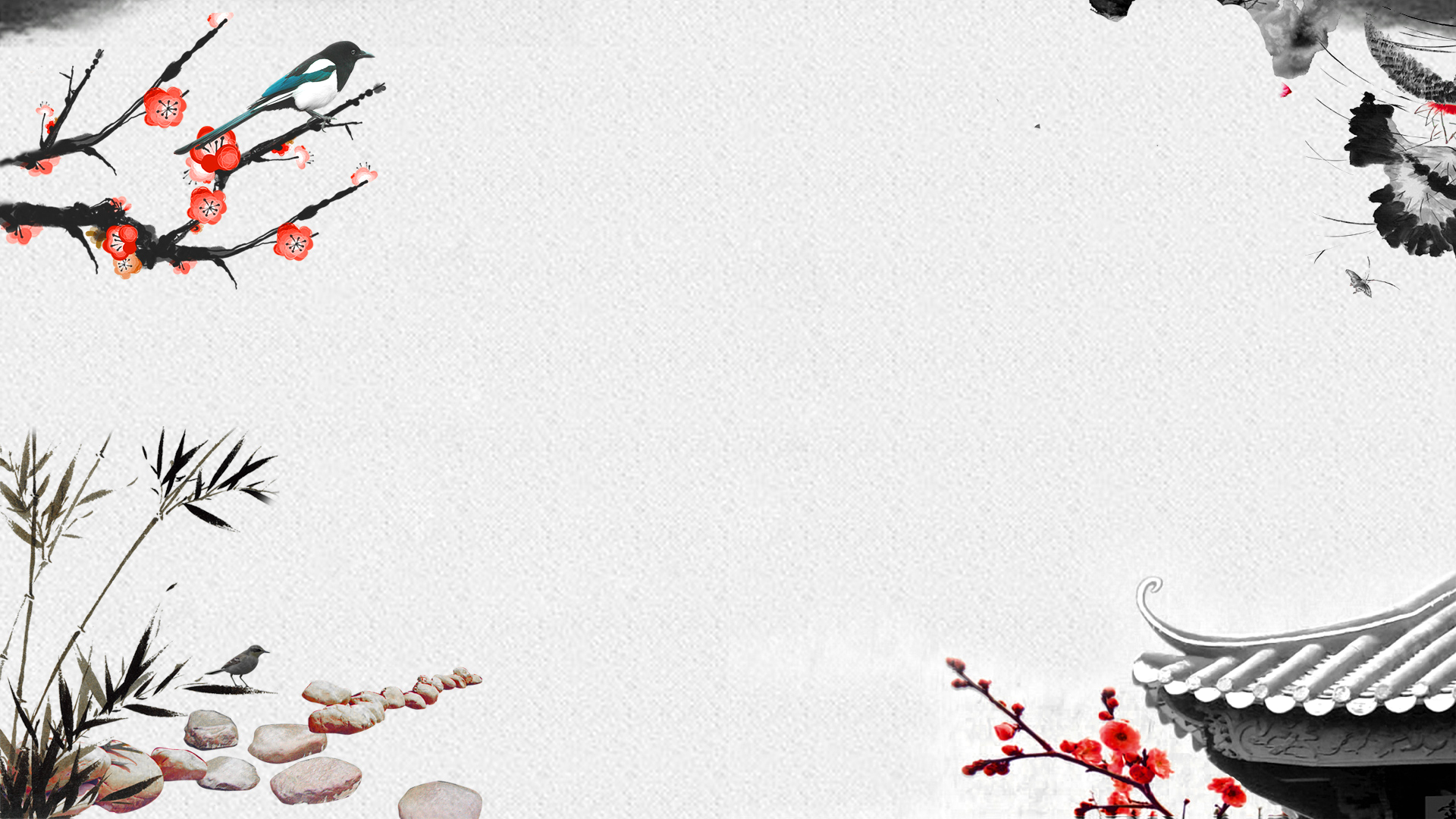 3
叁
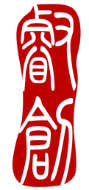 团队财务概述
THE Scenery DESIGN
团队财务概述
点击此处更换文本58pic.com
点击此处更换文本58pic.com点击此处更换文本58pic.com点击此处更换文本58pic.com点击此处更换文本58pic.com点击此处更换文本58pic.com点击此处更换文本58pic.com点击此处更换文本58pic.com点击此处更换文本58pic.com点击此处更换文本58pic.com点击此处更换文本58pic.com
点击此处更换文本58pic.com点击此处更换文本58pic.com点击此处更换文本58pic.com点击此处更换文本58pic.com点击此处更换文本58pic.com
点击此处更换文本58pic.com点击此处更换文本58pic.com点击此处更换文本58pic.com点击此处更换文本58pic.com点击此处更换文本58pic.com点击此处更换文本58pic.com点击此处更换文本58pic.com点击此处更换文本58pic.com点击此处更换文本58pic.com点击此处更换文本58pic.com
点击此处更换文本58pic.com点击此处更换文本58pic.com点击此处更换文本58pic.com点击此处更换文本58pic.com点击此处更换文本58pic.com
团队财务概述
01
02
添加文本内容
添加文本内容
点击此处更换文本58pic.com点击此处更换文本58pic.com
点击此处更换文本58pic.com点击此处更换文本58pic.com
点击此处更换文本58pic.com点击此处更换文本58pic.com
在此添加标题
在此添加标题
点击输入本栏的具体文字根据您内容修改
点击输入本栏的具体文字根据您内容修改
点击此处更换文本58pic.com点击此处更换文本58pic.com
点击此处更换文本58pic.com点击此处更换文本58pic.com
点击此处更换文本58pic.com点击此处更换文本58pic.com
点击此处更换文本58pic.com点击此处更换文本58pic.com
点击此处更换文本58pic.com点击此处更换文本58pic.com
点击此处更换文本58pic.com点击此处更换文本58pic.com
点击此处更换文本58pic.com点击此处更换文本58pic.com
点击此处更换文本58pic.com点击此处更换文本58pic.com
点击此处更换文本58pic.com点击此处更换文本58pic.com
团队财务概述
点击此处更换文本58pic.com
点击此处更换文本58pic.com
点击此处更换文本58pic.com
点击此处更换文本58pic.com
点击此处更换文本58pic.com
点击此处更换文本58pic.com
点击此处更换文本58pic.com
点击此处更换文本58pic.com
点击此处更换文本58pic.com
点击此处更换文本58pic.com
点击此处更换文本58pic.com
点击此处更换文本58pic.com
团队财务概述
点击添加标题
点击添加标题
点击添加标题
点击此处更换文本58pic.com
点击此处更换文本58pic.com
点击此处更换文本58pic.com
点击此处更换文本58pic.com
点击此处更换文本58pic.com
点击此处更换文本58pic.com
点击添加标题
点击此处更换文本58pic.com
点击此处更换文本58pic.com
点击添加标题
点击此处更换文本58pic.com
点击此处更换文本58pic.com
点击添加标题
点击此处更换文本58pic.com
点击此处更换文本58pic.com
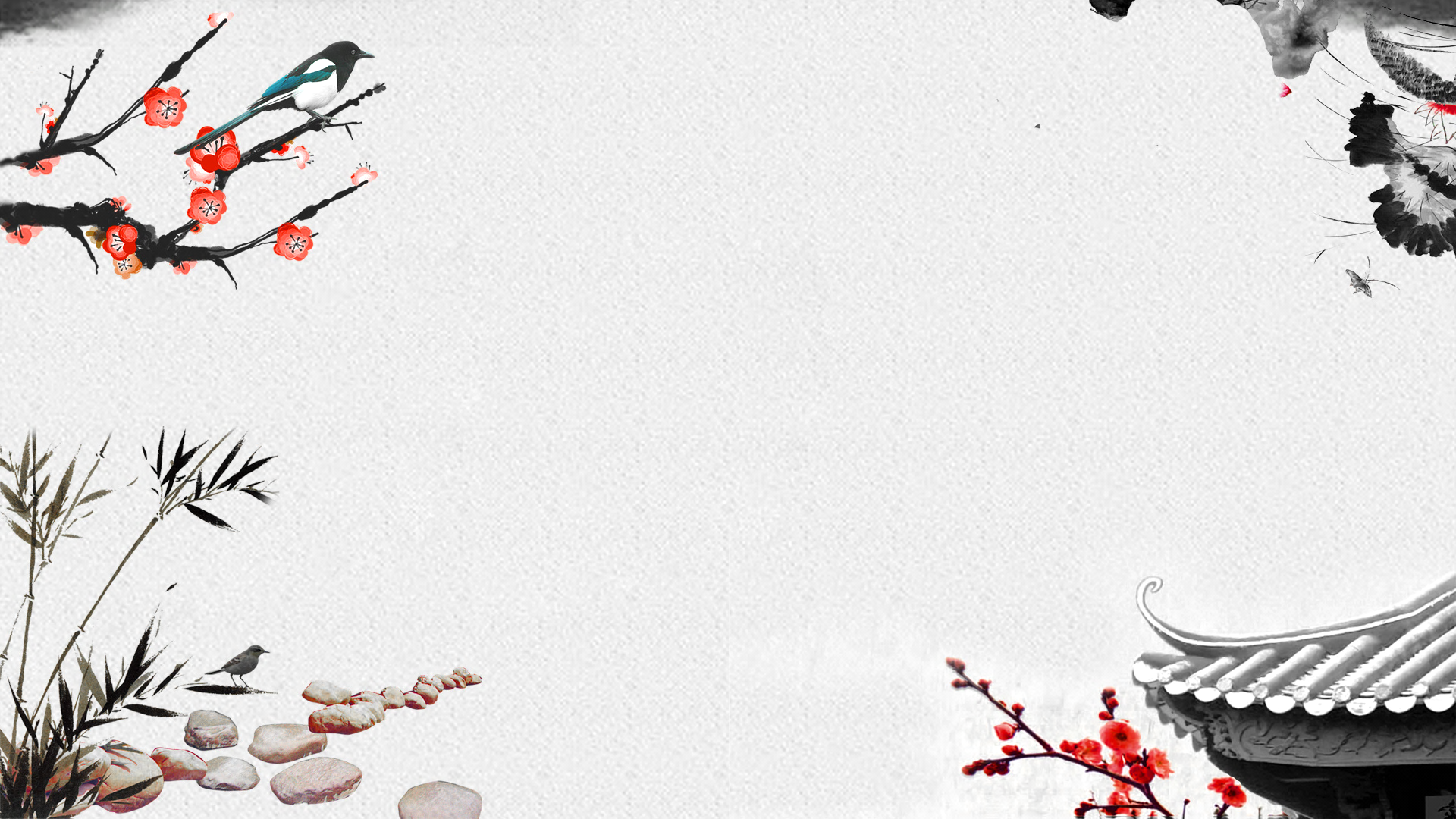 4
肆
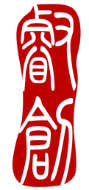 融资需求综述
THE Scenery DESIGN
融资需求综述
点击此处更换文本58pic.com点击此处更换文本58pic.com
点击此处更换文本58pic.com点击此处更换文本58pic.com
点击此处更换文本58pic.com点击此处更换文本58pic.com
点击此处更换文本58pic.com点击此处更换文本58pic.com
加入标题
加入标题
点击此处更换文本58pic.com
点击此处更换文本58pic.com
点击此处更换文本58pic.com
点击此处更换文本58pic.com
添加标题
加入标题
加入标题
点击此处更换文本58pic.com
点击此处更换文本58pic.com
点击此处更换文本58pic.com
点击此处更换文本58pic.com
融资需求综述
加入标题
加入标题
加入标题
加入标题
点击此处更换文本58pic.com
点击此处更换文本58pic.com
点击此处更换文本58pic.com
点击此处更换文本58pic.com
点击此处更换文本58pic.com
点击此处更换文本58pic.com
点击此处更换文本58pic.com
点击此处更换文本58pic.com
01
02
03
04
融资需求综述
点击此处更换文本58pic.com
点击此处更换文本58pic.com
点击此处更换文本58pic.com
点击此处更换文本58pic.com
点击此处更换文本58pic.com
点击此处更换文本58pic.com
点击此处更换文本58pic.com
点击此处更换文本58pic.com
点击此处更换文本58pic.com
点击此处更换文本58pic.com
点击此处更换文本58pic.com
点击此处更换文本58pic.com
融资需求综述
加入标题
加入标题
加入标题
详写内容……

点击输入本栏的具体文字，简明扼要的说明分项内容，此为概念图解，请根据您的具体内容酌情修改
详写内容……

点击输入本栏的具体文字，简明扼要的说明分项内容，此为概念图解，请根据您的具体内容酌情修改
详写内容……

点击输入本栏的具体文字，简明扼要的说明分项内容，此为概念图解，请根据您的具体内容酌情修改
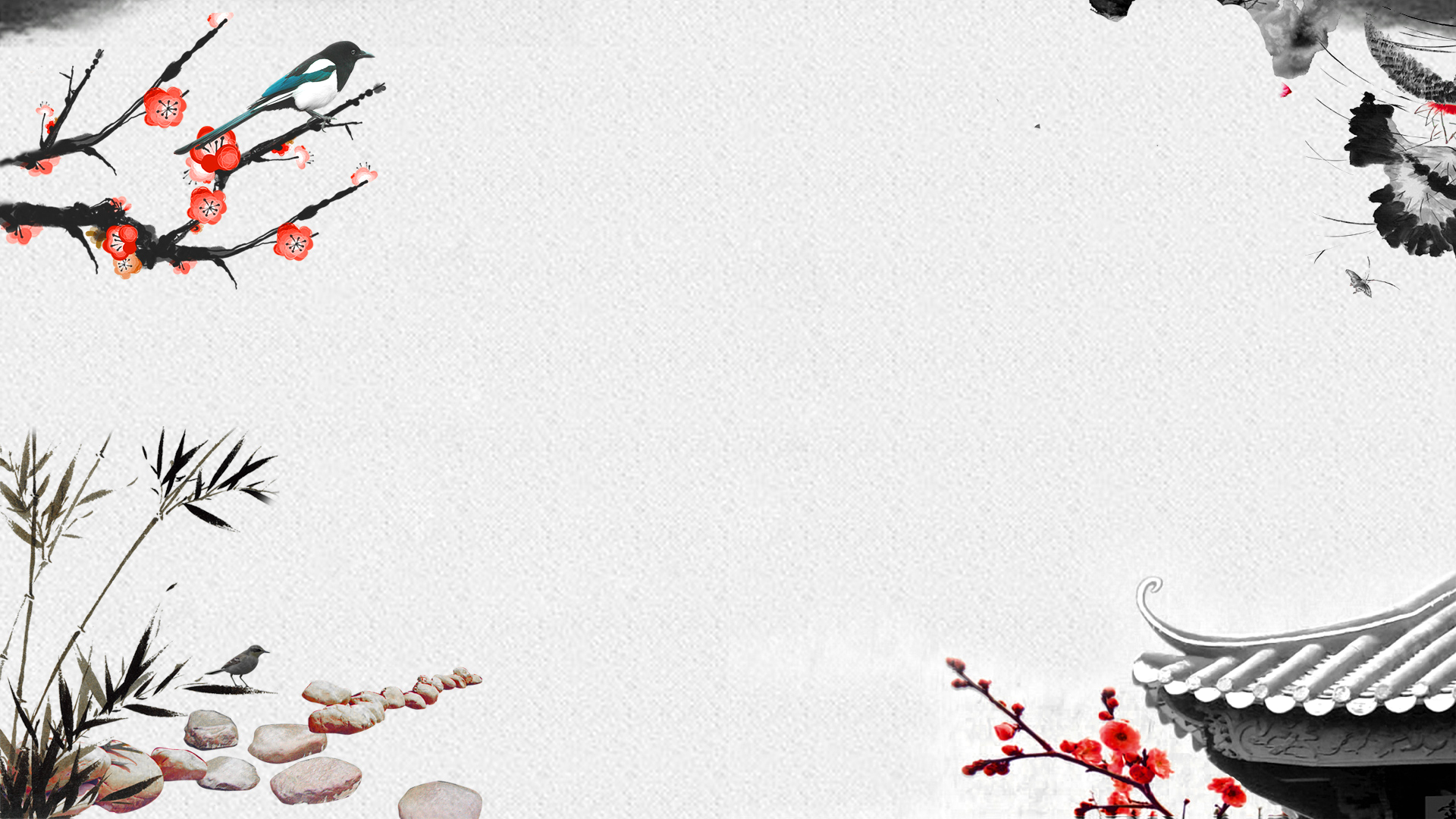 谢
谢
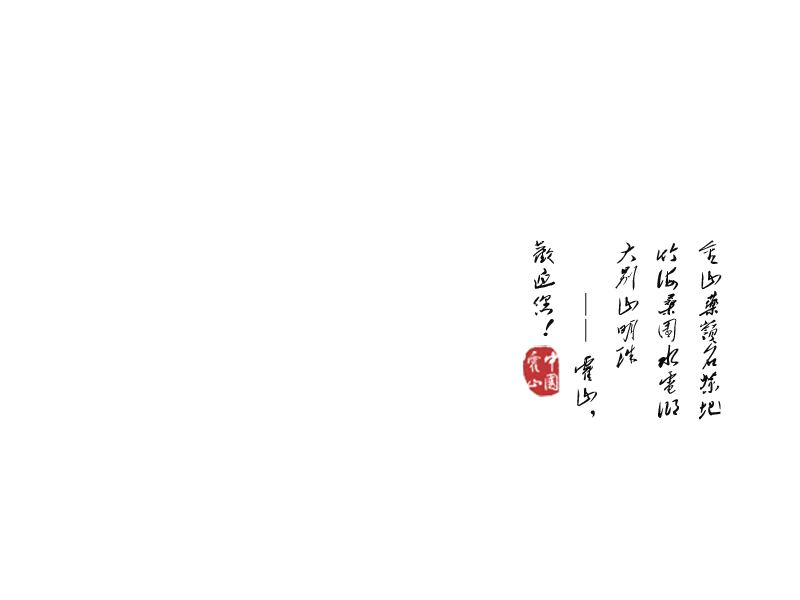 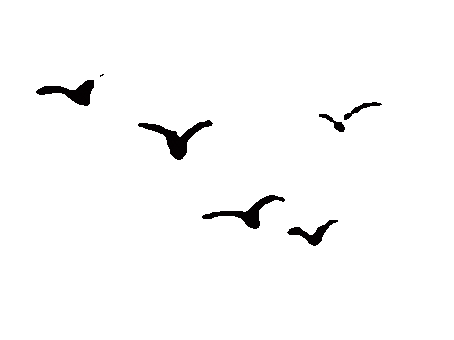 观
您
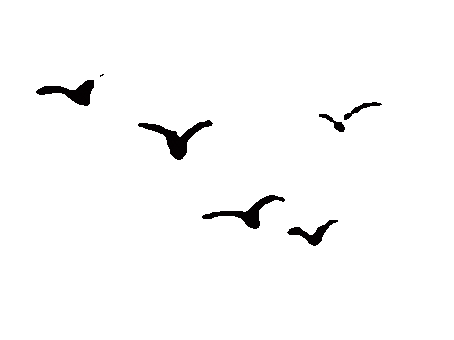 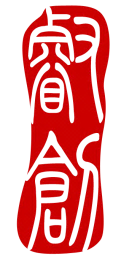 看
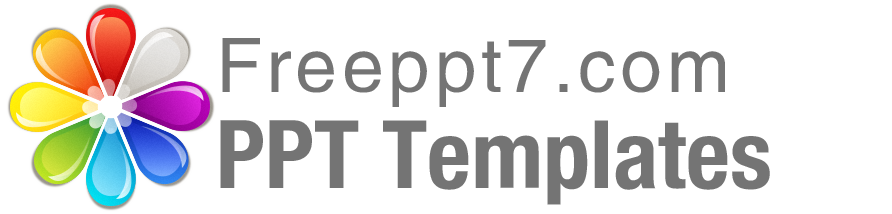 Best PPT templates for free download
https://www.freeppt7.com
赠送图标1
Ios线框风格类商务图标1
赠送图标2
Ios线框风格类商务图标2
赠送图标4
UI界面彩色扁平化图表汇总1
赠送图标5
UI界面彩色扁平化图表汇总2